22 МАРТА - ВСЕМИРНЫЙ  ДЕНЬ ВОДНЫХ РЕСУРСОВ
БАЙКАЛ - БЕСЦЕННЫЙ ДАР ПРИРОДЫ
Библиотека КГЭУ представляет
Озеро Байкал, расположенное на юге Восточной Сибири, на границе Иркутской области и Республики Бурятия, относится к числу самых древних водоемов нашей планет. Но больше всего оно известно тем, что является самым глубоким озером на Земле и одновременно крупнейшим естественным резервуаром пресной воды – 19% всех мировых запасов.
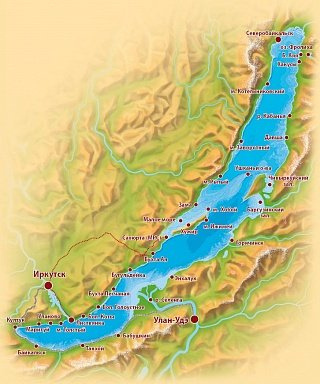 Озеро Байкал – какое оно?
По очертаниям Байкал похож на узкий полумесяц и простирается с юго-запада на северо-восток на целых 636 километров. Длина береговой линии сибирского «полумесяца» составляет 2100 км, на нем расположено 27 островов, а его водная гладь находится на высоте более 450 метров над уровнем моря, что дает все основания считать его горным озером.
Глубина озера
Глубина озера поистине впечатляющая – 1637 метров. По этому показателю Байкал превосходит такие крупнейшие водоемы, как Танганьика (1470 м), Каспийское море (1025 м), Сан-Мартин (836 м), Ньяса (706 м), Иссык-Куль (702 м) и Большое Невольничье озеро (614 м). Остальные глубочайшие озера мира, всего их двадцать два, имеют глубину менее 600 метров.
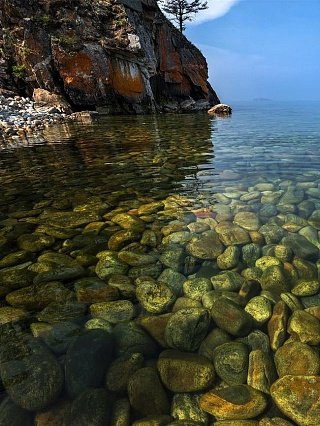 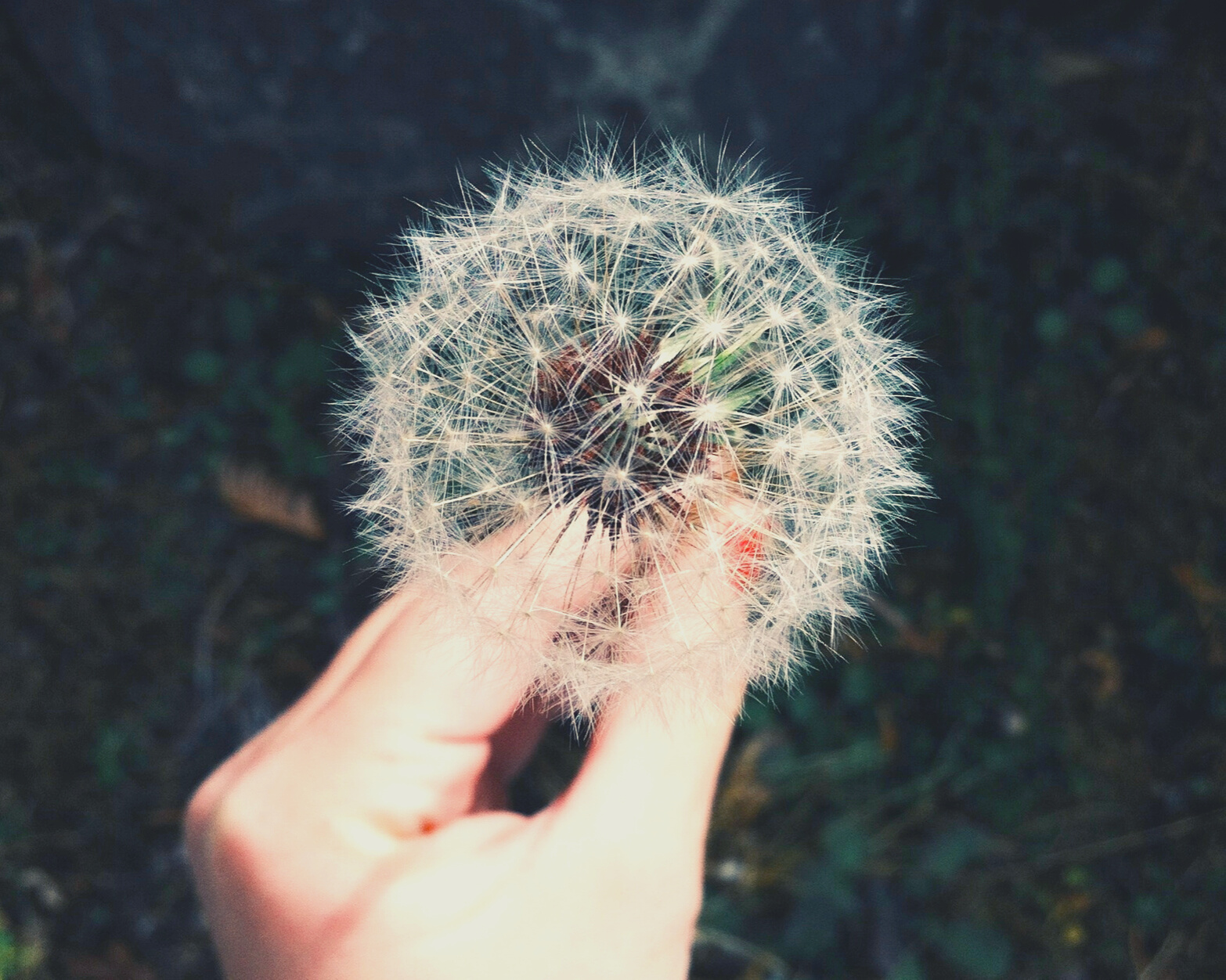 Вода озера Байкал
615, 39 км³ – такой фантастической цифрой измеряются запасы байкальской воды. Байкал занимает первую строчку мирового рейтинга по запасам пресной воды. К тому же она  чрезвычайно прозрачна, и всё благодаря очень небольшому количеству взвешенных и растворенных минеральных веществ, а органических примесях вообще ничтожно мало. На глубине до 35-40 метров можно даже различить отдельные камни, особенно весной, когда вода становится синего цвета. Отличается она и огромными запасами кислорода.
Лед Байкала
Время ледостава на озере длится в среднем с начала января по начало мая. В этот период оно замерзает практически полностью. Исключение составляет лишь небольшой 15-20-километровый участок, расположенный в истоке Ангары. На исходе зимы толщина льда может достигать 1 метра, а в заливах и того больше – полтора-два метра. При сильных морозах на льду образуются огромные трещины, которые тут прозвали «становыми щелями».
Лед Байкала имеет и ряд других особенностей, присущих только ему.  Еще в середине прошлого века специалистами местной лимнологической станции обнаружены так называемые «сопки» – полые ледяные холмы в форме конуса, достигающие высоты
 5-6 метров.
Дно Байкала

Нельзя не сказать и о дне удивительного водоема. Оно также отличается от других, и прежде всего тем, что имеет весьма выраженную рельефность – тут встречаются даже подводные горные массивы.
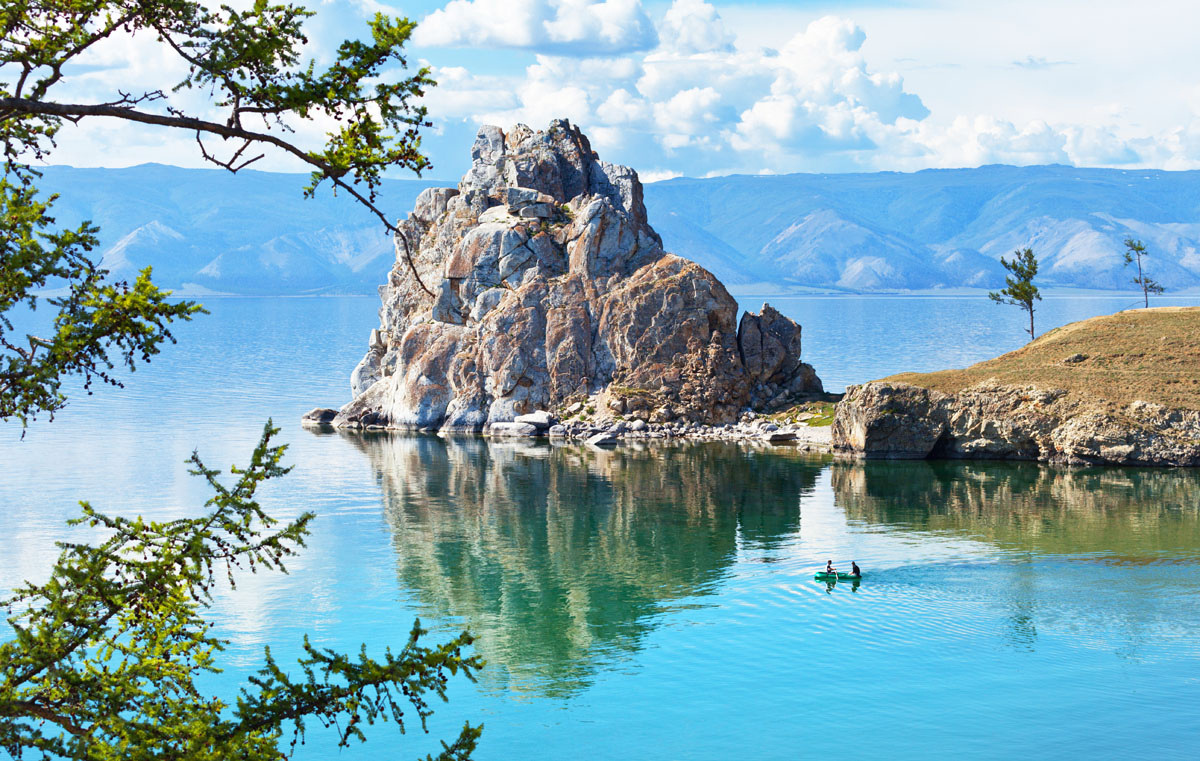 Происхождение 
    озера Байкал
Происхождение Байкала до сих пор вызывает научные споры. Возраст озера учёные традиционно определяют в 25—35 млн лет. Этот факт также делает Байкал уникальным природным объектом, так как большинство озёр, особенно ледникового происхождения, живут в среднем 10—15 тысяч лет, а потом заполняются илистыми осадками и заболачиваются. Однако существует также версия о молодости Байкала. В частности, деятельность грязевых вулканов на дне озера позволяет учёным предполагать, что современной береговой линии Байкала всего лишь 8 тысяч лет, а глубоководной части — 150 тысяч лет.
Растительный и животный мир
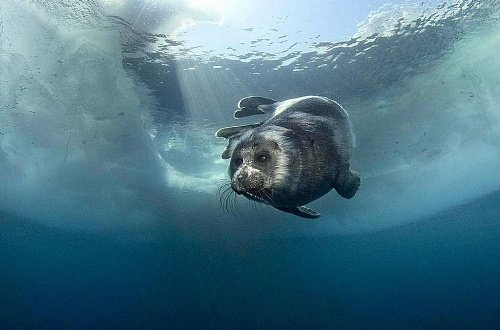 В озере установлено наличие 2 630 видов, подвидов и разновидностей животных и водных растений. 2/3 из них являются эндемиками, обитающими только в этом водоёме. Из рыб в Байкале водятся байкальский омуль, хариус, сиг, байкальский осётр налим, таймень, щука и другие. Наиболее интересна в Байкале живородящая рыба голомянка, тело которой содержит до 30 % жира. Байкал является домом для множества байкальских высших ракообразных — амфипод. Среди них находится и единственный на Земле эндемик — макрогектопус. Также Байкал уникален среди озёр тем, что на большой глубине здесь произрастают пресноводные губки.
Байкальская нерпа
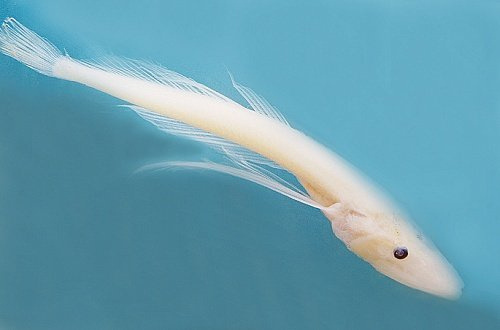 Голомянка
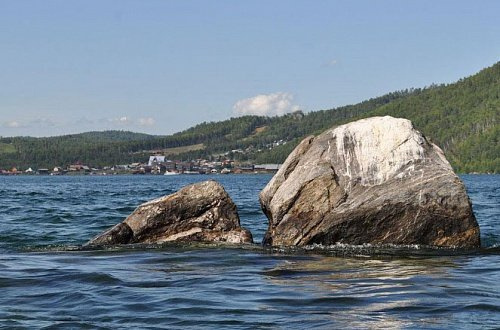 Достопримечательности Байкала
Озеро Байкал настолько величественно, что его часто называют Сибирским морем. В 1996 году оно было внесено ЮНЕСКО в список объектов Всемирного наследия. Но не только благодаря уникальной экосистеме, требующей бережного отношения – здесь также сосредоточено немало исторических и архитектурных достопримечательностей, не говоря уже о памятниках природы и культуры.
Озеро Байкал настолько величественно, что его часто называют Сибирским морем. В 1996 году оно было внесено ЮНЕСКО в список объектов Всемирного наследия. Но не только благодаря уникальной экосистеме, требующей бережного отношения – здесь также сосредоточено немало исторических и архитектурных достопримечательностей, не говоря уже о памятниках природы и культуры.
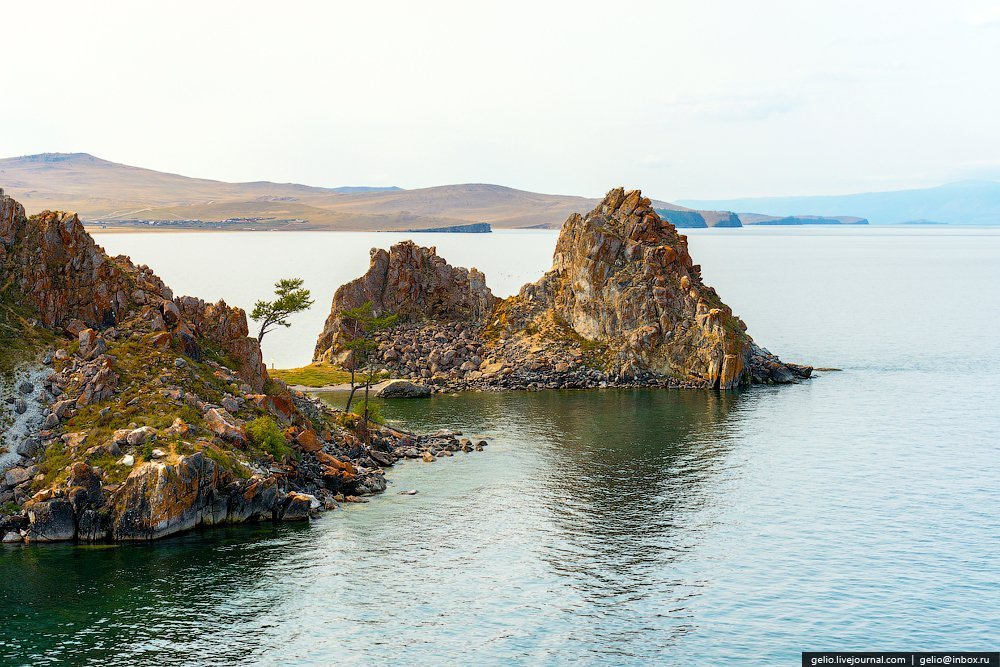 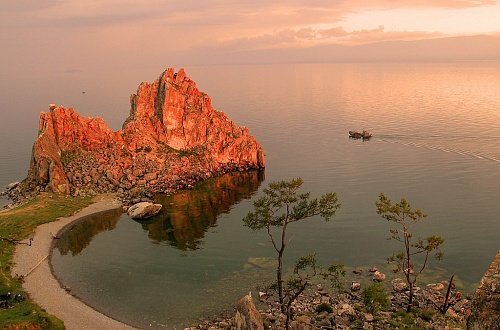 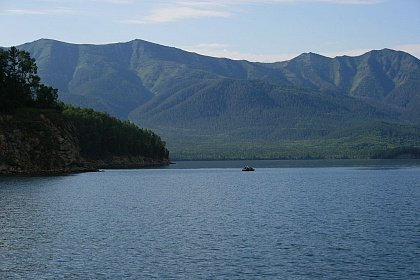 Змеиная бухта
Скала Шаманка на острове Ольхон
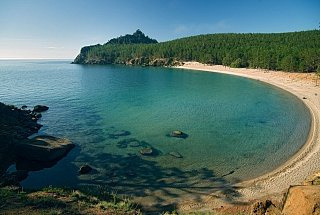 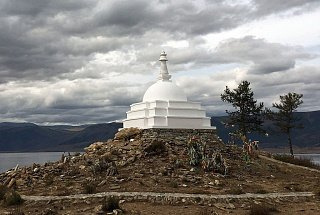 Бухта Песчаная
Буддийская ступа на острове Огой
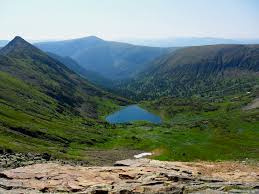 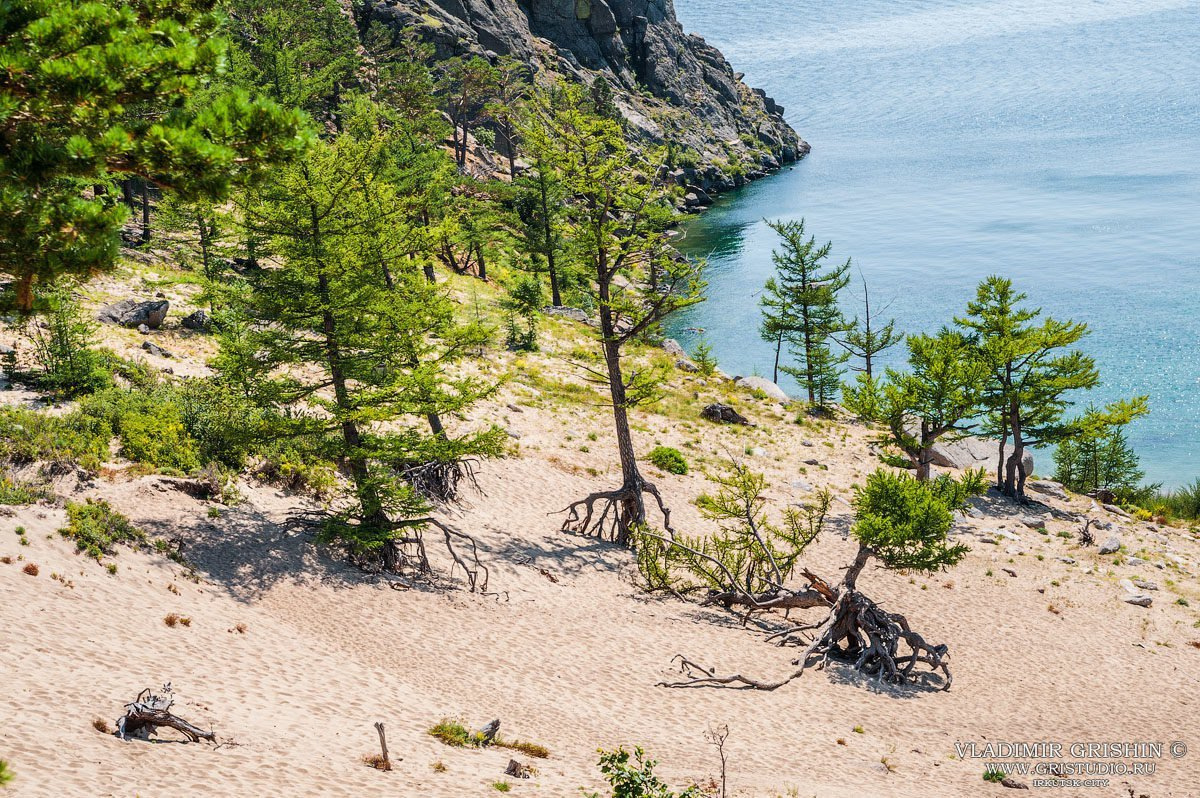 Пик Черского и озеро Сердце
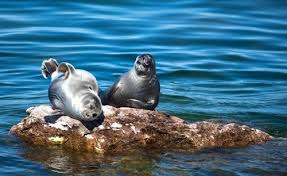 Баргузинский залив
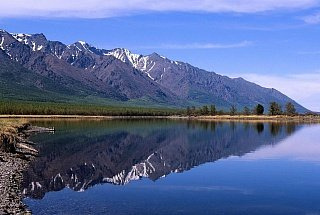 Северный Байкал
Ушканьи острова
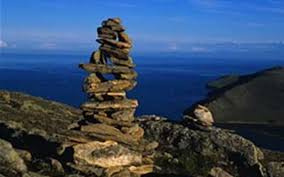 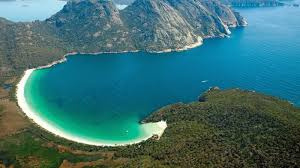 Мыс Рытый
Чивыркуйский залив
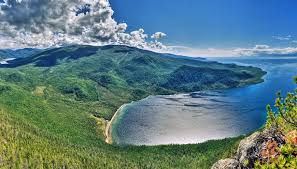 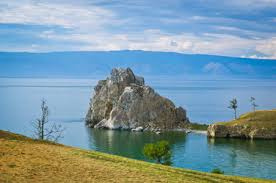 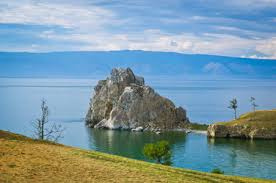 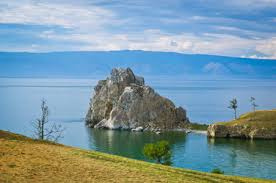 Заповедное Подлеморье
Бухта Аяя и озеро Фролиха
Благодарим за внимание
Подготовлено  сотрудником научного  абонемента Нефедовой Н.Н.